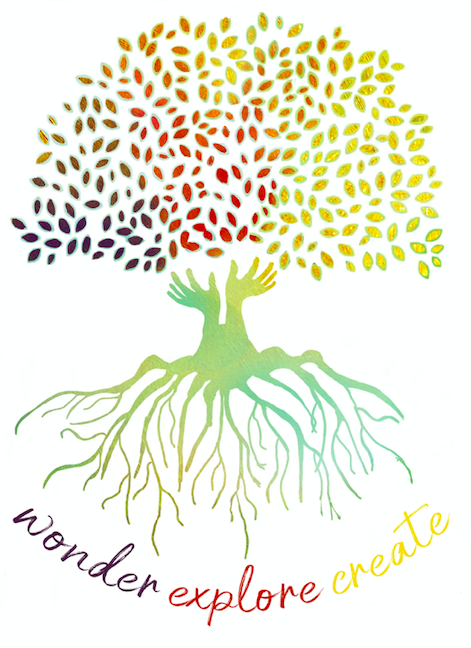 What strategic roles can adults play during  Discovery?
What are the features of effective learning conversations?
A professional learning Module for Learning Support Officers
Module 1
PART B
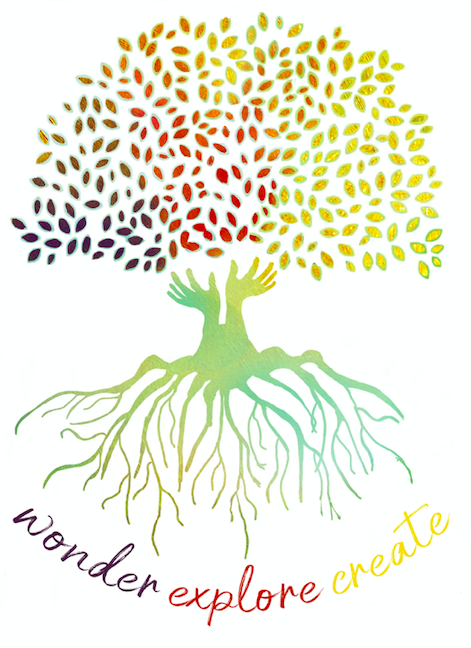 PART B
What strategic roles can adults play during Discovery?
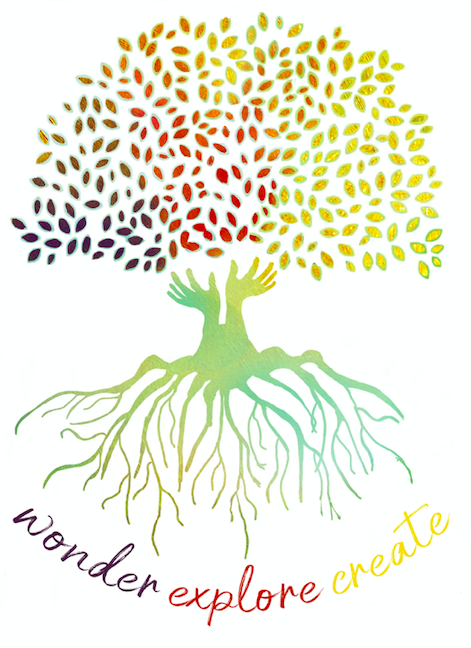 100% present 100% of the time!!!

So what might this look like?
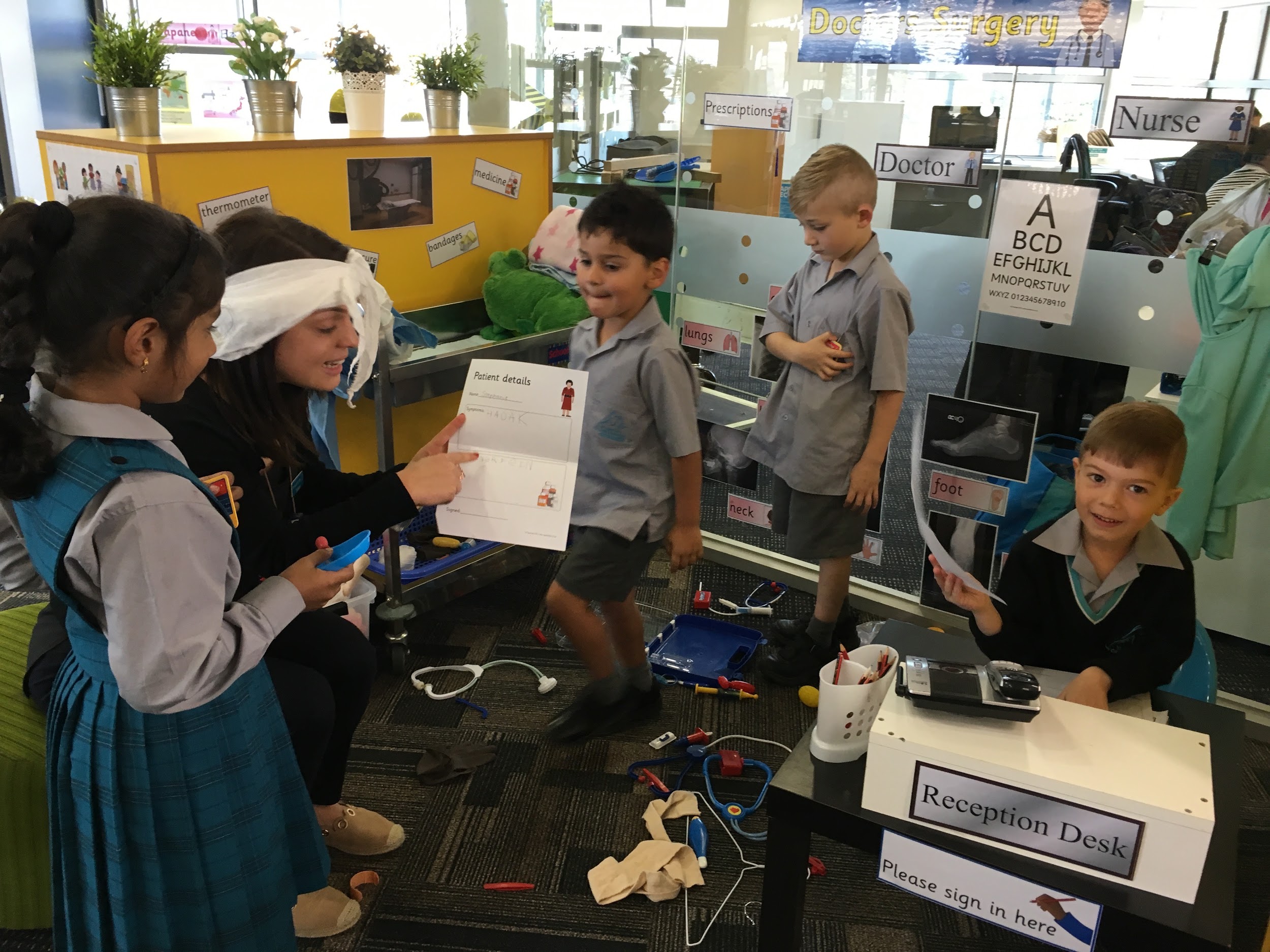 Adults should be fully engaged 
with the students at all times 
during the session
Scaffolding the learning in strategic ways
Introductions and Share Times 
Co playing
Observing/Researching 
Influencing
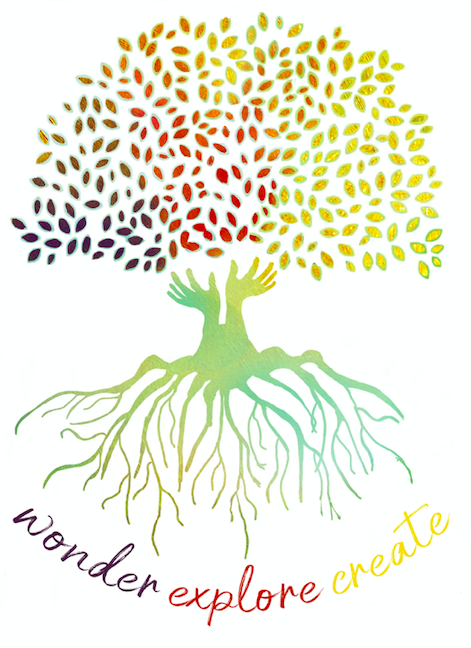 100% present 100% of the time!!!

Strategic Role: observer/researcher
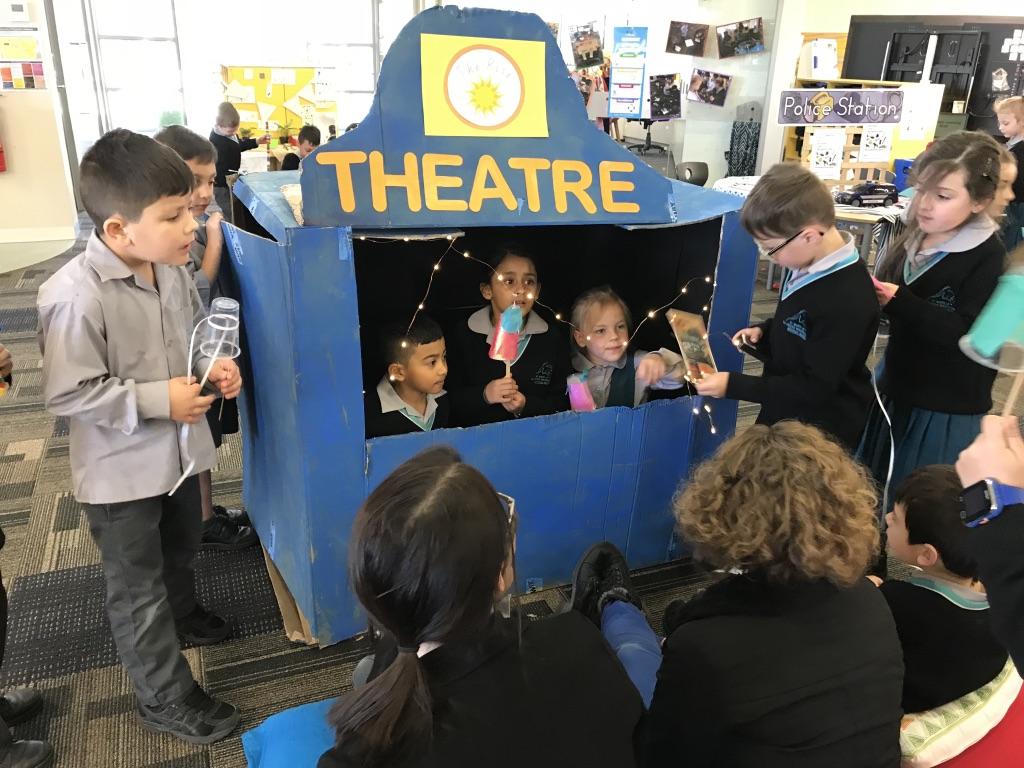 What is really happening here? 
What might they be thinking? 
What are they demonstrating/revealing (skills, curiosities, capabilities)? 
What does this tell me about the child/children? 
What might they need to facilitate/extend their thinking and learning?
Documenting: anecdotal notes, google docs, sticky notes, photos, see-saw, learning stories
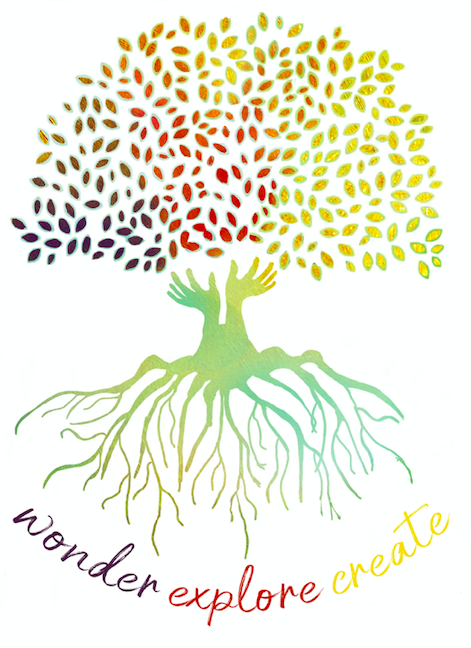 100% present 100% of the time!!!

Strategic Role: co-player
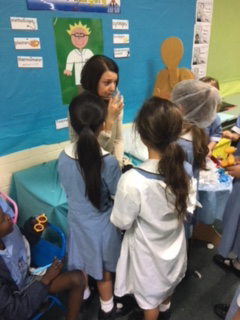 Modelling specific skills or strategies (eg problem solving, construction techniques)
Providing scaffolding to support learning and development of particular students (eg oral language, social skills) 
Initiating play or joining in as required
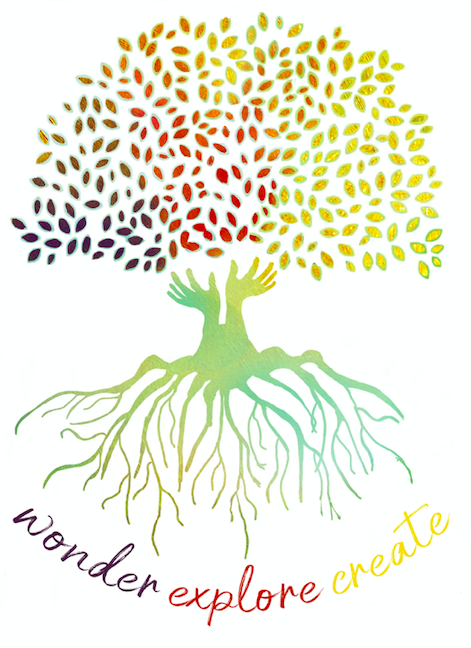 100% present 100% of the time!!!

Strategic Role: influencer
Encouraging desired behaviours & redirecting non desired behaviours
Giving feedback
‘Just in time’ teaching of a particular skill
Questioning to clarify, provoke, extend, challenge, reflect, help make connections (Learning Conversations)
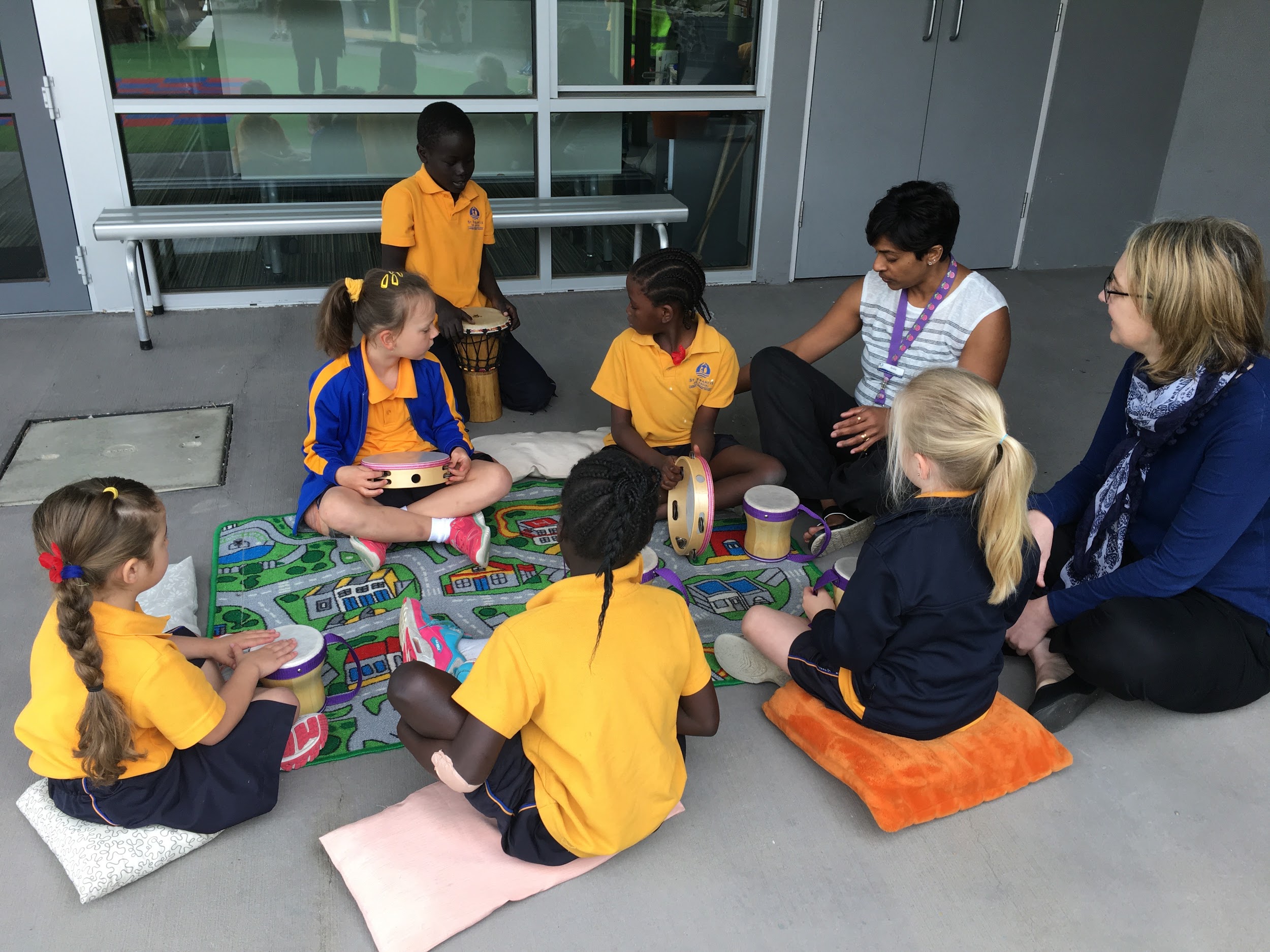 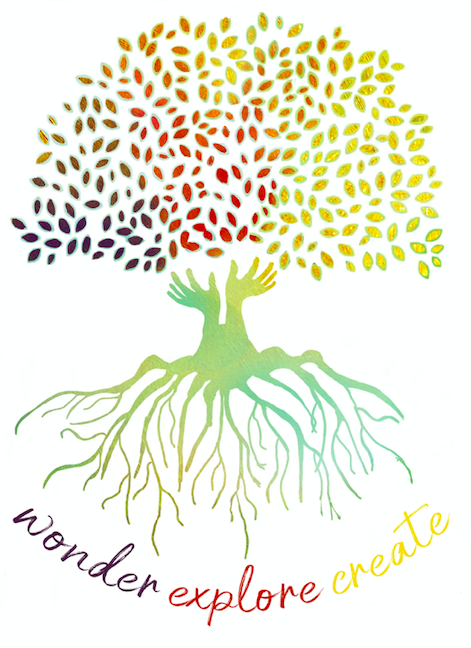 What role might Learning Support Officers be asked to take on?

Supporting special needs child or all children
Observing and recording behaviours of specific children
Supporting a particular area requiring adult supervision or scaffolding
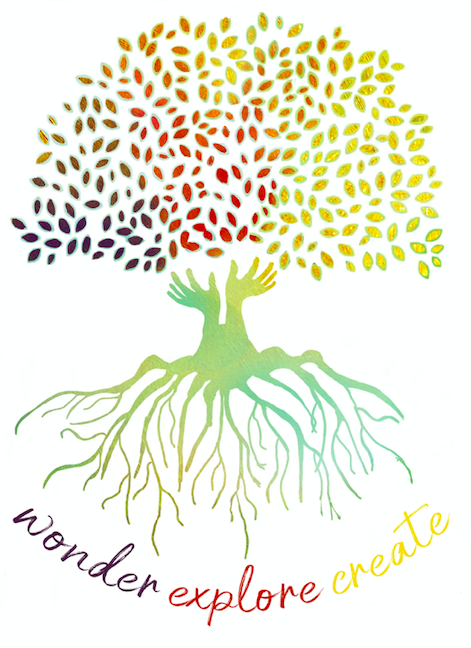 Your turn!
Watch this video clip

Observer/researcher role 
What skills or strategies are these girls showing they have? (What can 
they do?)

Influencer
What questions could we ask these girls to find out what they are thinking or 
to take their learning further?

Co Player 
How could you enter into this exploration with the girls and what might be your focus?
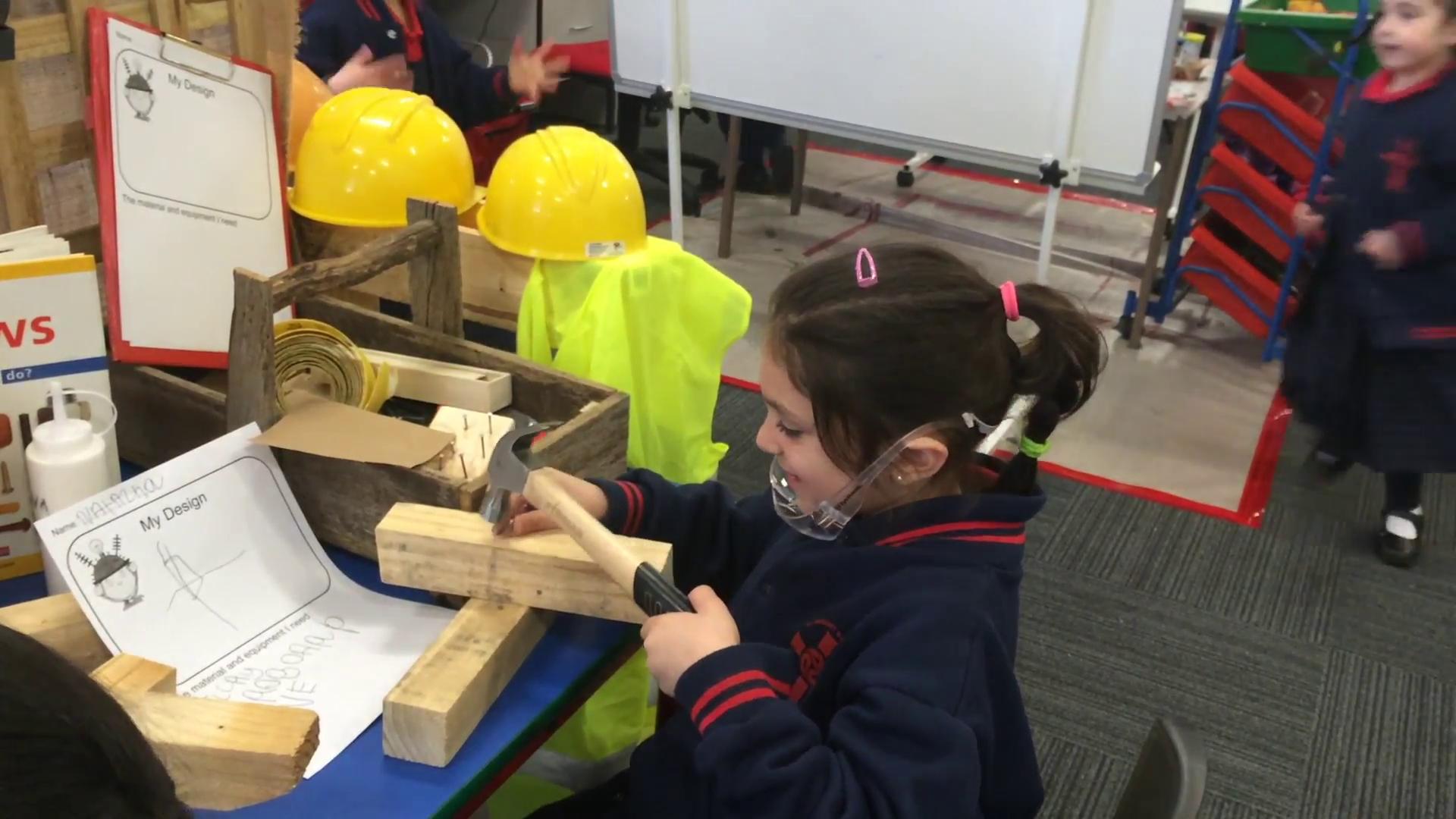 Record your thinking and
share with your colleagues
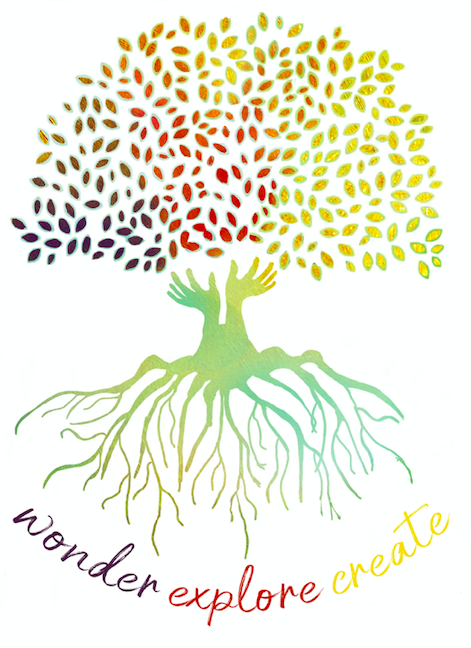 Reflect Record Discuss
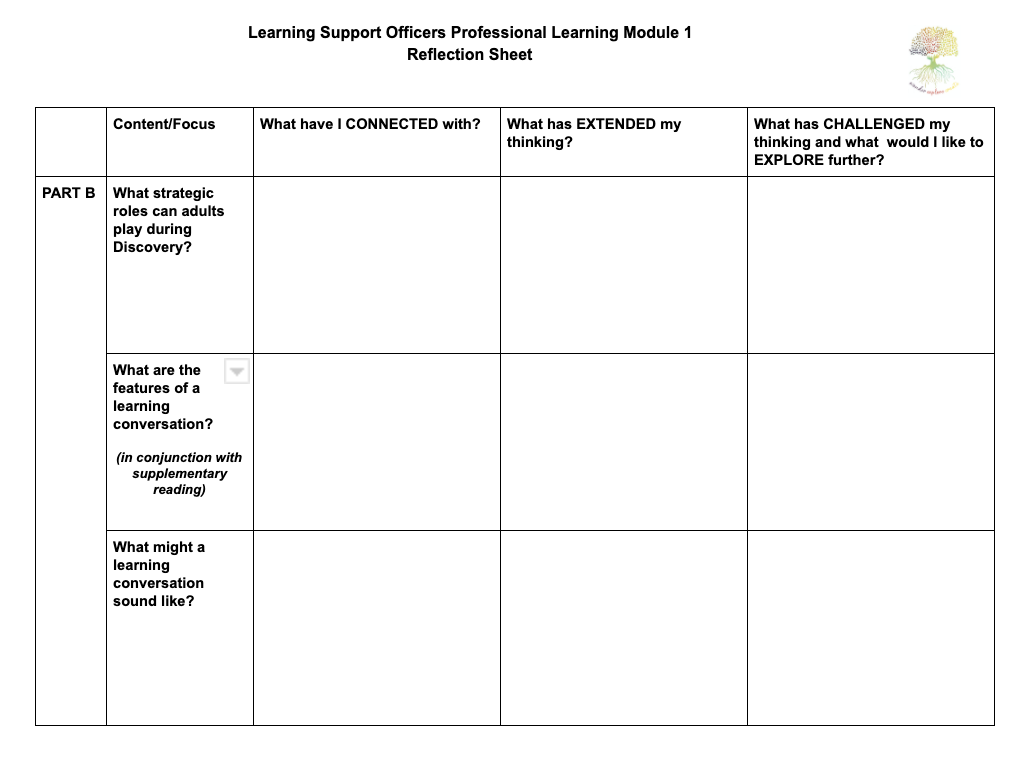 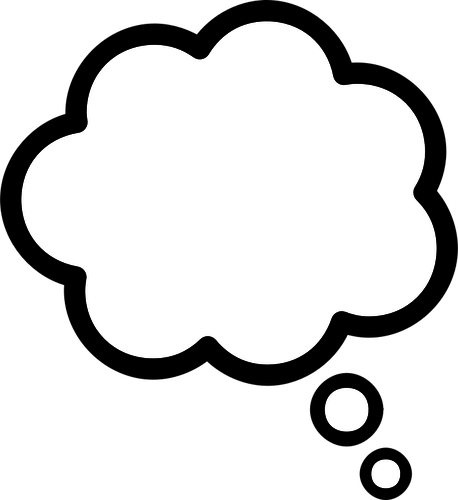 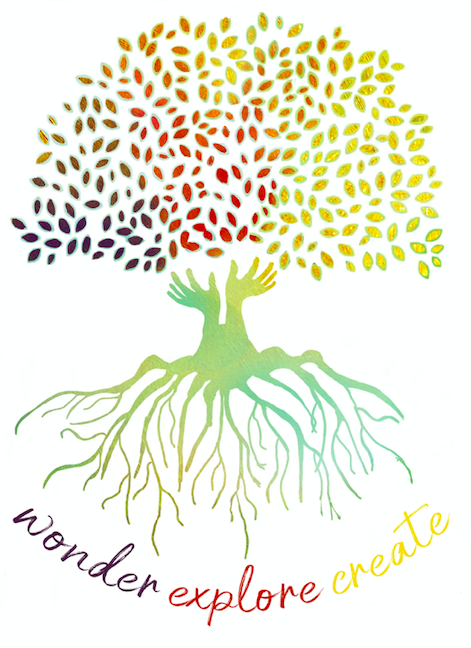 What are the features of a Learning Conversation?
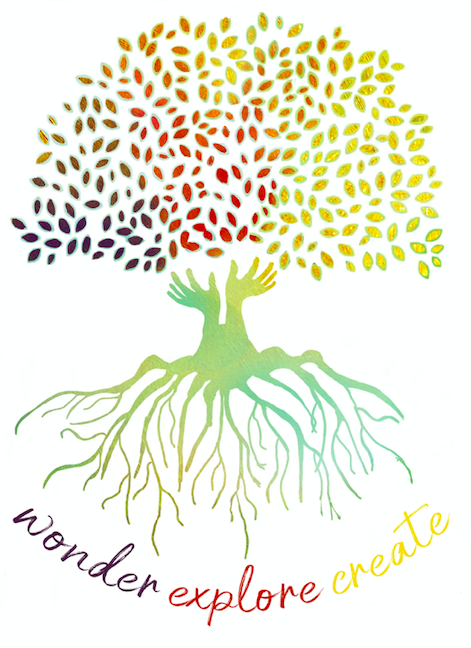 Learning Conversations…
An important aspect of scaffolding learning in Discovery…
Conversations will engage the thinking of young learners when they have these characteristics:
Learner’s voices are heard the most 
Adult talk seeks to discover children’s ideas
Children have opportunity to talk with each other
Children have time to think
Topics connect to children’s interests, explorations and questions
Conversations are documented and interpreted to reveal thinking
Conversations are used to stretch children's thinking 

Lisa Burman “Are you Listening?”
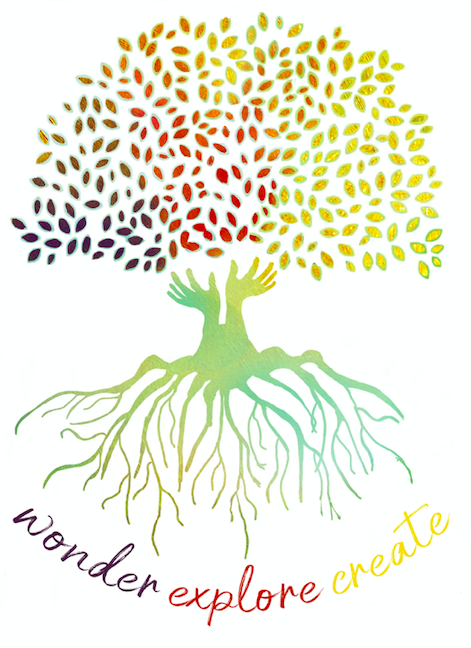 Adult talk seeks to discover children’s ideas
The adults role is to ask questions that seek to uncover children’s thinking rather than asking questions that tell you the answer you already know or the answer that we perceive to be “right”
The adult’s role in the learning conversation is to stretch learners thinking and understandings about themselves and the world, NOT to test children's knowledge or control their thinking and actions.  

The focus here is on OPEN questions and not CLOSED 

Closed: What are you making?
Open: How did you come up with that idea?
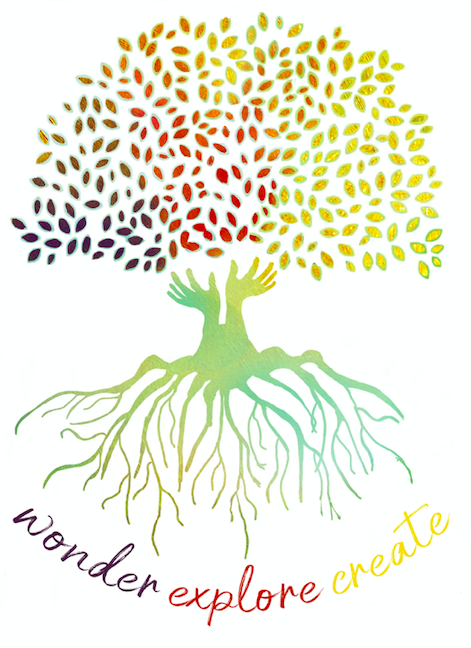 Children are given time to think during the 
conversation
Conversations need to be at a relaxed pace giving time for thinking, reflection and sharing

Be conscious of “jumping in” too early to fill the silence

TIP:  Reluctant child?  Commentating the play is often a good starting point
Research shows the benefits of allowing silence during a conversation.  

Thinking time allowed learners to give longer and more “on topic” responses and decreased the “I don’t know” response 
(Mary Budd Rowe research, 1987)

The focus here is to allow the child time to take in information from either yourself or another student (if a small group conversation) and make connections to what they are doing and also what they think.
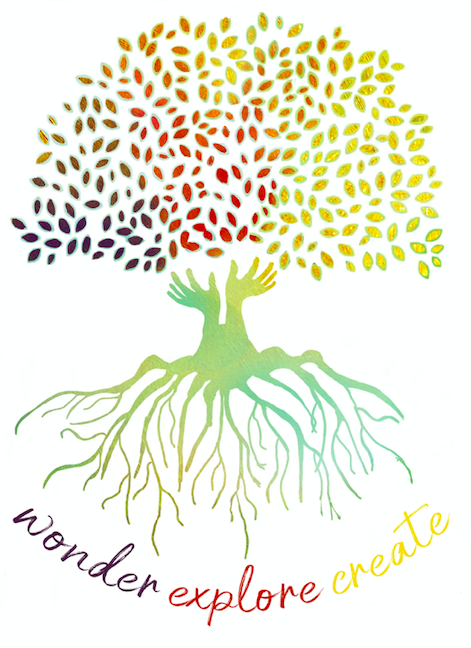 Conversations are used to stretch children’s 
thinking and learning
Conversations engage children in constructing their understandings.   

Through conversation, children’s prior knowledge and current understandings -  or working theories - are revealed to us
 
The teachers role is to then ask “What learning experiences could I provide to stretch this understanding?”   

Listen beyond their words and listen to their ideas.
Conversations are the vehicle for enhancing student vocabulary and oral language

Tier 1 words:  everyday words  - easy to use 
(e.g. the fairy has gone)

Tier 2 words:  less likely used in oral language contexts by children but more likely in written contexts...Tier 2 words more likely used by adults 
(e.g the fairy has vanished)

Tier 3 words - more subject specific academic words e.g. circumference
We model Tier 2 and 3 words in context and when we are in conversation with the student
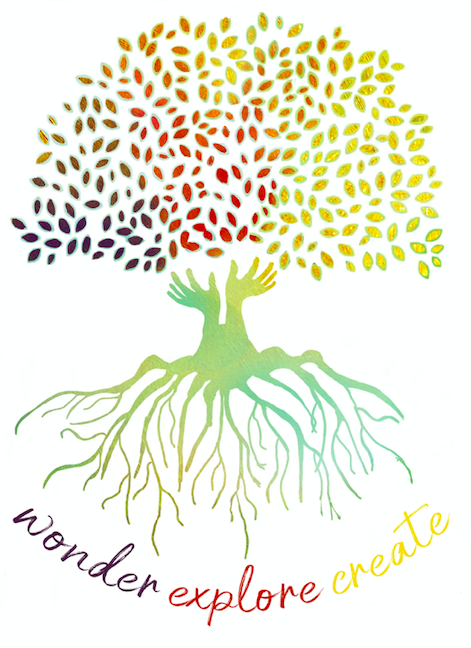 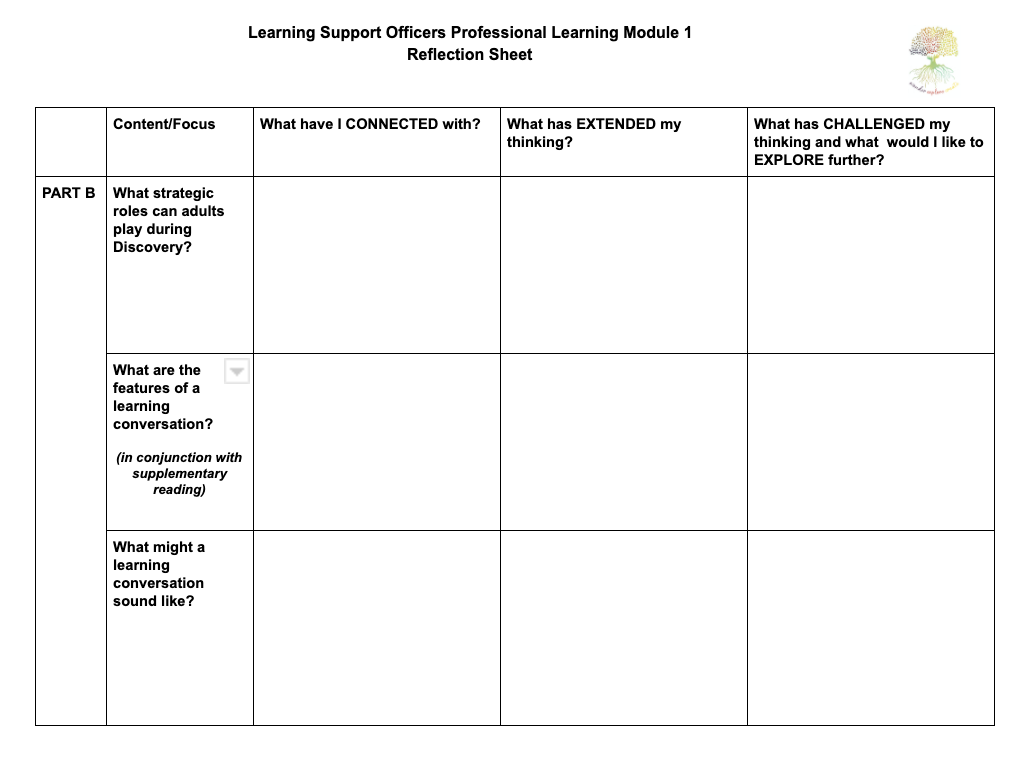 Read Reflect Discuss
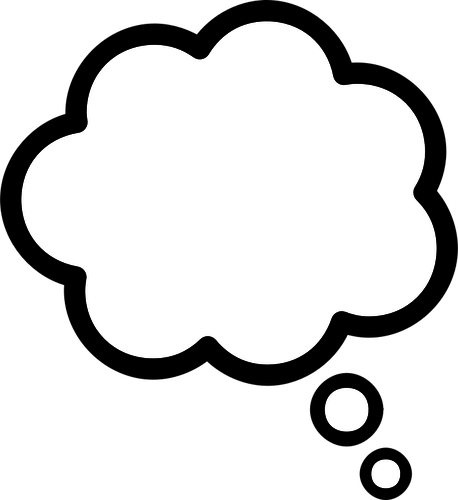 Reading:  Features of learning conversations

Questioning Techniques 

From Lisa Burman - “Are You Listening?”
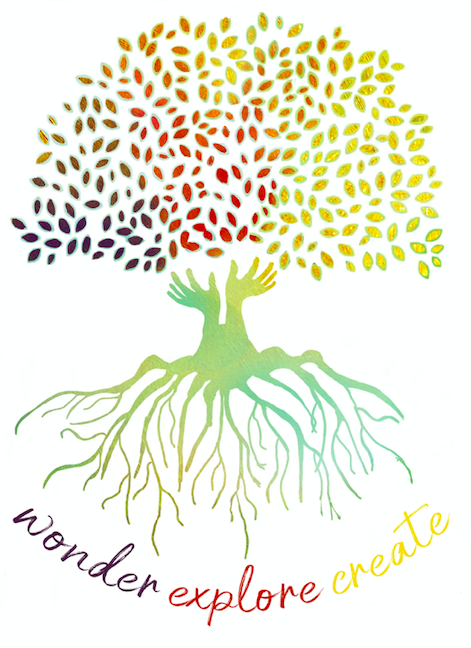 A Learning Conversation in action!
Tell me what you are
doing here?

Conversation aimed to discover the children’s ideas and help make connections between what they were doing and what they were thinking

Explicit focus on vocabulary

Conversation allowed wait time and inclusive of all

Conversation aimed to influence and stretch their thinking -  I wonder why they used feathers? Where would they have got them?
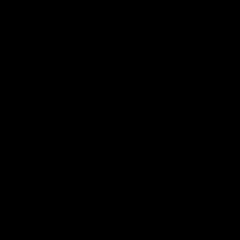 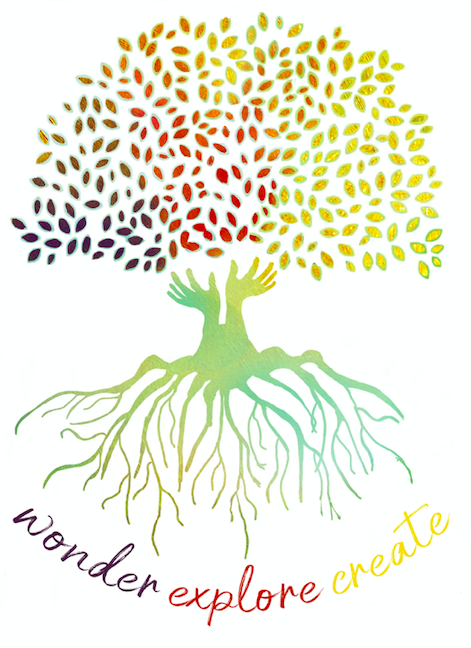 A Learning Conversation in action!

YOUR TURN
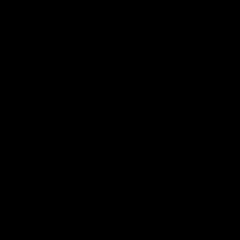 Watch the video

What connections can you make between this conversation and the ideas we have explored about learning conversations?

What strategies did I use to engage the student in conversation? 

What does this conversation reveal about this child’s thinking and working theories?
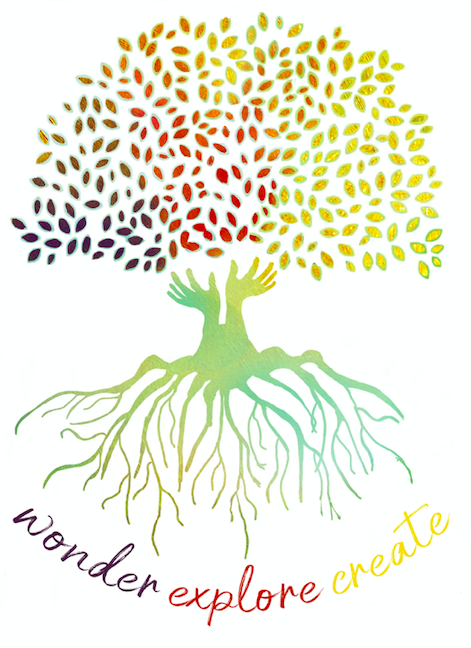 Reflect Record Discuss
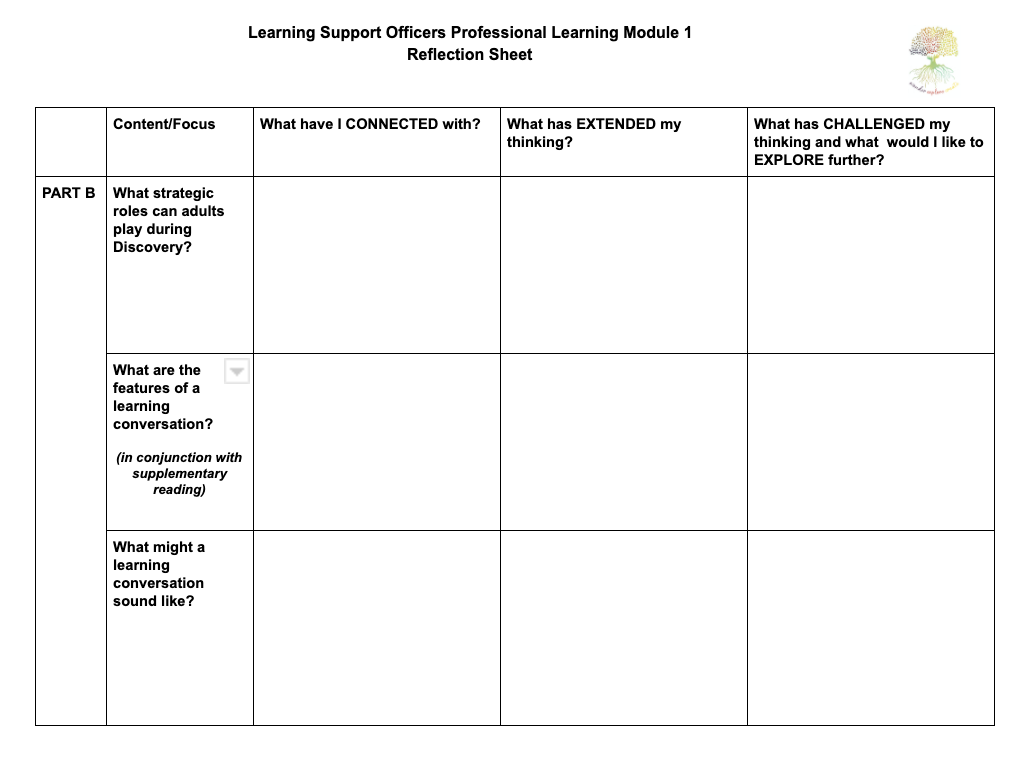 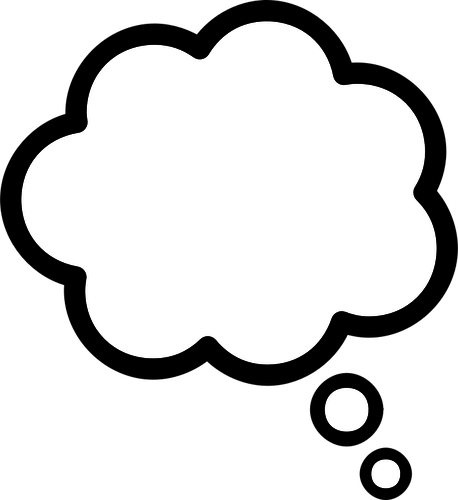 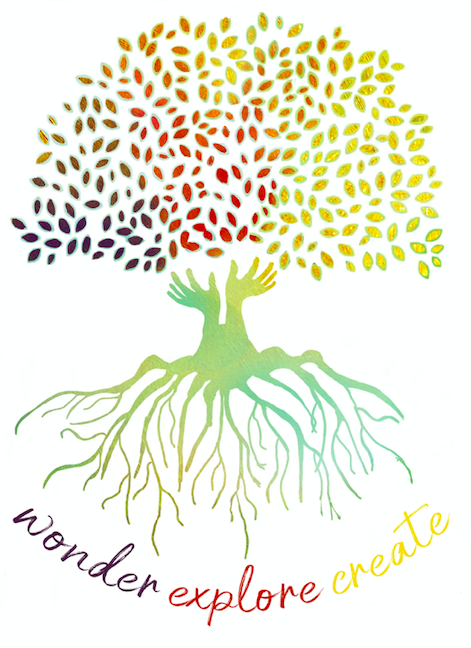 Between Module Observation
Set a goal for yourself in regards to the ideas we have uncovered in this module.  

 Some key ideas explored
What is Discovery?
What might students be doing during Discovery?
What are the important roles adults play in Discovery?
What are the features of a learning conversation?
Using the scaffold provided (or another of your own if you prefer) identify your goal, break your goal into actions you will trial or implement.  Reflect on your experiences and think about what you noticed about both yourself and the students you were working with and how this might impact your work with students in the future.
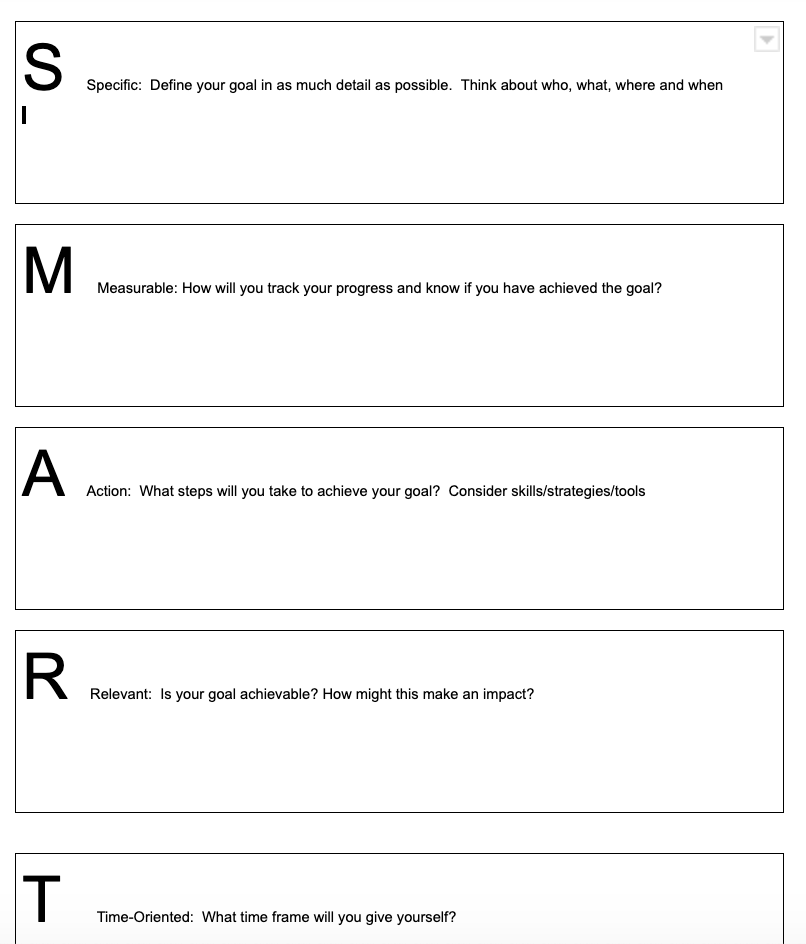